Chorwacja ( Hrvatska) jest najmłodszym członkiem zjednoczonej Europy, położonym na Półwyspie Bałkańskim.  
Swoją niepodległość proklamowała 
w 1991 roku.
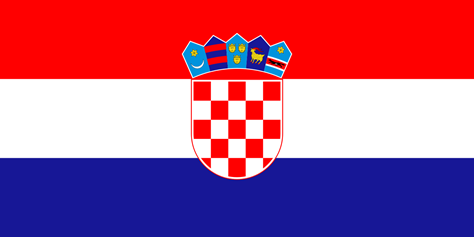 Od 1 lipca 2013 należy do Unii Europejskiej.
1 stycznia -  30 czerwca 2020 r. - prezydencja Chorwacji w Radzie Unii Europejskiej.
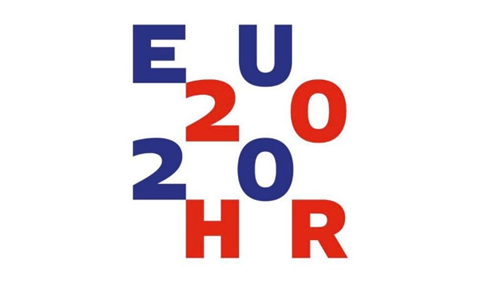 Atrakcje/ciekawe miejsca/ zabytki
Dubrownik- port adriatycki, którego Stare Miasto znajduje się na liście UNESCO.
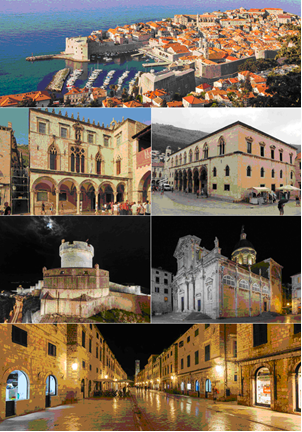 Zasługuje na miano „Perły Adriatyku.”
Zagrzeb- stolica
 z zabytkowymi pałacami  i licznymi muzeami.
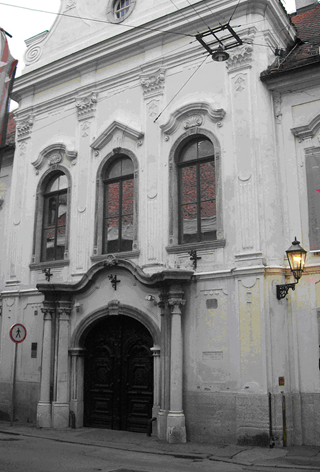 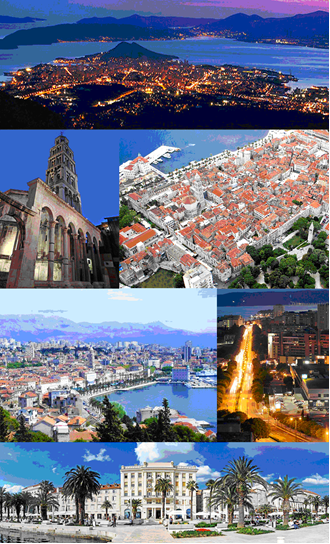 Split z historycznym centrum- Pałacem Dioklecjana ( jest pomnikiem światowego dziedzictwa kultury UNESCO) z mauzoleum cesarza, pochodzącym z VIII wieku.
Poreč - miejscowość wypoczynkowa 
z ruinami kolonii rzymskiej z II wieku 
i Bazyliką św. Eufrazjana z VI w., która jest  jednym z najcenniejszych skarbów sztuki na Istrii (wraz z pięknymi mozaikami bizantyjskimi).
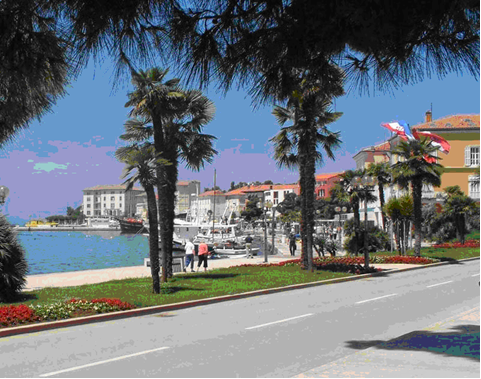 Pula- miasto portowe z rzymskim amfiteatrem, świątynią Augusta  
i łukiem triumfalnym z I wieku.
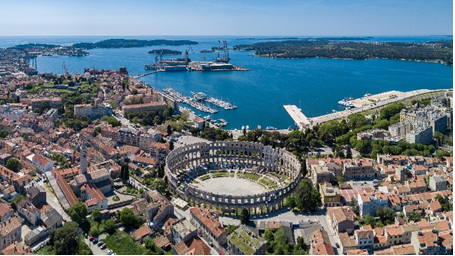 Zadar- miasto portowe na wybrzeżu Dalmacji, w którym znajduje się kościół Marii Panny  z XI wieku, 
z renesansową fasadą i barokowym wyposażeniem.
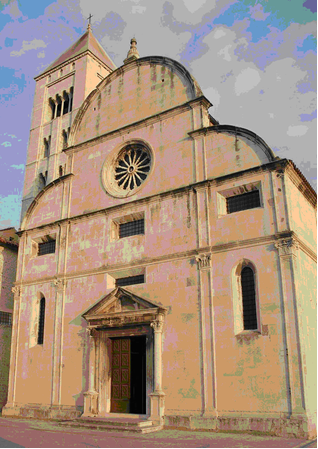 Korčula - wyspa 
z m.in. katedrą św. Marka z obrazami Tintoretta i Bassano.
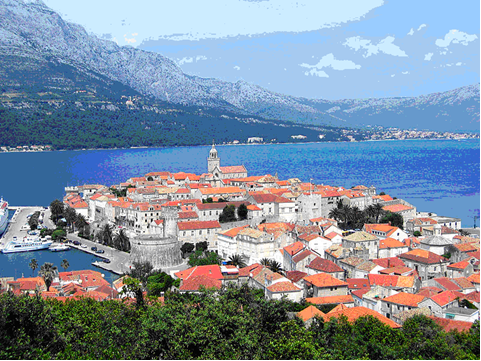 Parki krajobrazowe i pomniki przyrody
Jeziora Plitwickie- ogromne wrażenie wywiera 16 jezior, dzikie wodospady i pierwotny las.
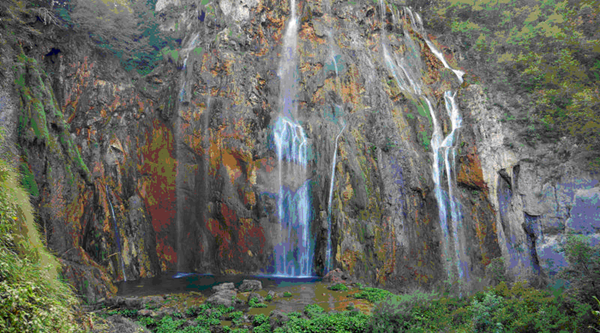 Krka- atrakcją parku narodowego jest 17 wodospadów, opadających 52 m w dół do idyllicznego jeziora po tarasowych stopniach, szerokich na 200 m.
Paklenica- park narodowy przecięty dwoma spektakularnymi wąwozami, żyją tu niedźwiedzie brunatne, ptaki drapieżne- sępy i orły przednie.
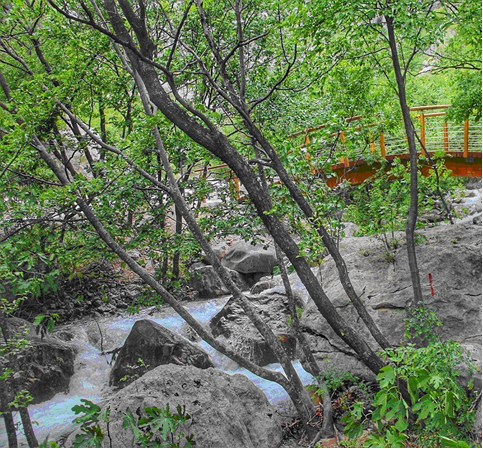 Wybrzeże i wyspy Dalmacji – bajeczne, poszarpane wybrzeże i wyspy z romantycznymi zatokami i ślicznymi plażami.
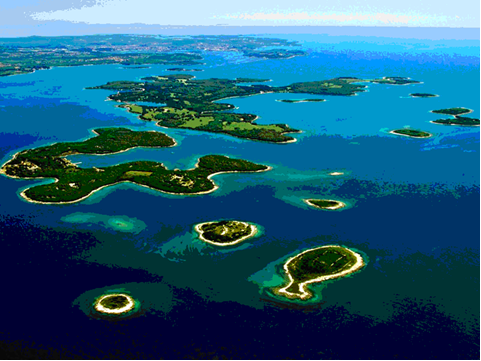 Wyspy Briońskie- grupa 15 wysepek z parkiem narodowym, jego bogaty świat roślinny obejmuje m.in. dąb korkowy i lasy laurowe, a fauna: muflony, daniele i jelenie.
Znane postaci
Luka Modrič - piłkarz, grał w najlepszych klubach piłkarskich: Tottenham Hotspur i Real Madryt, a także wielokrotnie reprezentował Chorwację w Pucharze Świata i Mistrzostwach Europy.
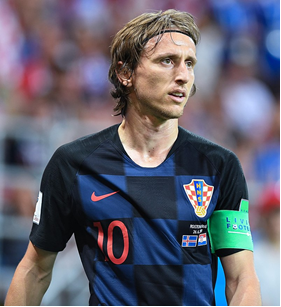 Nikola Tesla- fizyk, który działał w USA,  ale urodził się w Chorwacji,  jeden z największych wynalazców w dziedzinie elektrotechniki. Od jego nazwiska pochodzi jednostka indukcji magnetycznej.
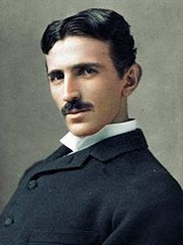 Zlata Bartl - znana jest także jako “Ciocia Vegeta”, gdyż opracowała znaną markę Vegeta, która stała się synonimem przyprawy.
Alfred Freddy Krupa- współczesny chorwacki malarz, o polskich korzeniach, zyskał międzynarodowe uznanie.
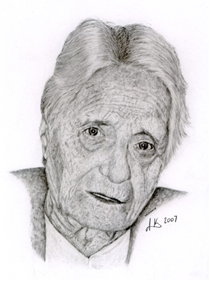 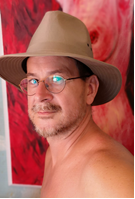 Znane potrawy/produkty
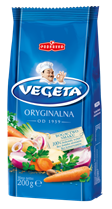 Vegeta
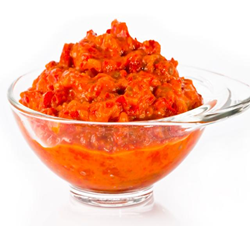 Ajvar-  pasta z grillowanych papryk i bakłażana.
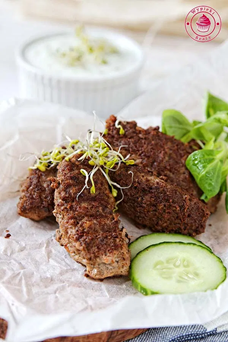 Ćevapčici- kotlety z mięsa mielonego.
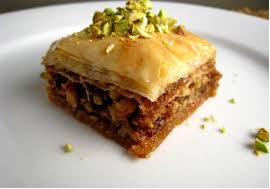 Baklava- ciasto przełożone  warstwami pokrojonych orzechów z miodem
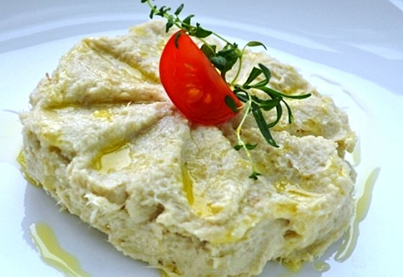 Bakalar- aromatyczna potrawa, której podstawą jest suszony dorsz.
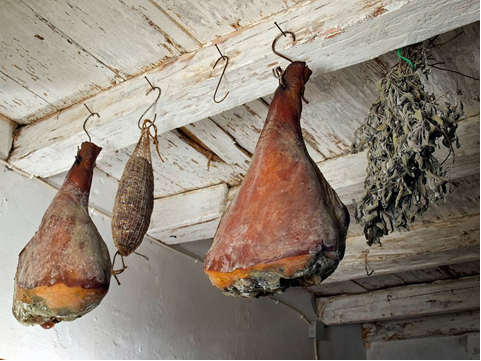 Pršut- obtoczona w soli morskiej, suszona szynka wieprzowa, specjał dalmatyński.
Ciekawostki
*Uważa się, że historyczna kraina Dalmacja jest ojczyzną tej sympatycznej rasy psów.
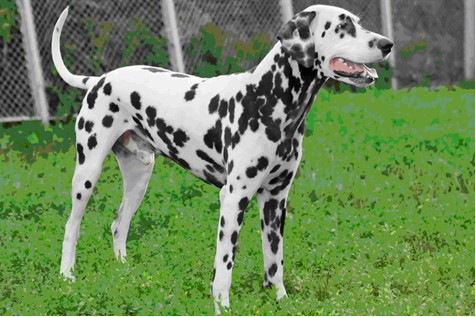 *Chorwacja to kraj wysp i wysepek. 
Jest ich 1246, spośród których zamieszkanych jest 48.
*Dubrownik otoczony jest murami obronnymi o dł. 1940 m.
*Od słowa “Chorwat” pochodzi nazwa krawata.
*Hum- miasto uważane za najmniejsze na świecie, bo wg różnych szacunków liczy od 8 do 23 mieszkańców.
Nasza podróż po pięknej Chorwacji dobiegła końca.